Avance del proyecto “Portapapeles”
Integrantes:  Grupo 2 
Asignatura: Proyecto III
Profesor: Ricardo Valdivia Pinto
Introduccion
Objetivos
Objetivo General

Construir un sistema de edición de texto colaborativo en tiempo real en donde se le permita a los usuarios La edición compartida de código mediante sesiones, la gestión de usuarios, sus archivos y la administración de estos mediante carpetas.

Objetivos Específicos

Desarrollar un sistema dentro de un servidor que contenga un editor de texto que permita el trabajo colaborativo y de tiempo real en el sistema.

Permitir la gestión de perfiles y distintos permisos dentro del sistema.

Permitir la carga y guardado de archivos en el editor.

Permitir la compartición  de  archivos entre usuarios mediante carpetas públicas.
Explicación del programa
PORTAPAPELES EDITOR COLABORATIVO
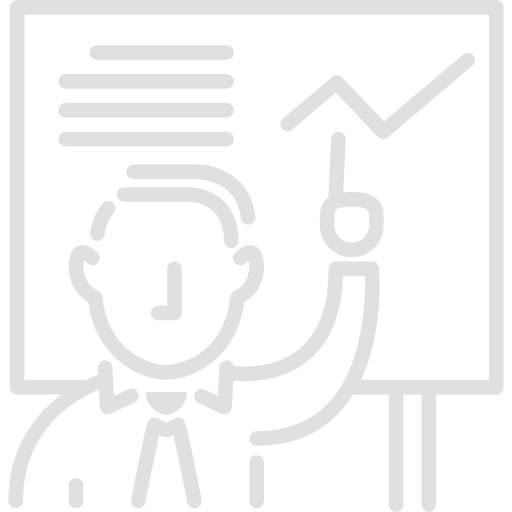 Descripción de requerimientos
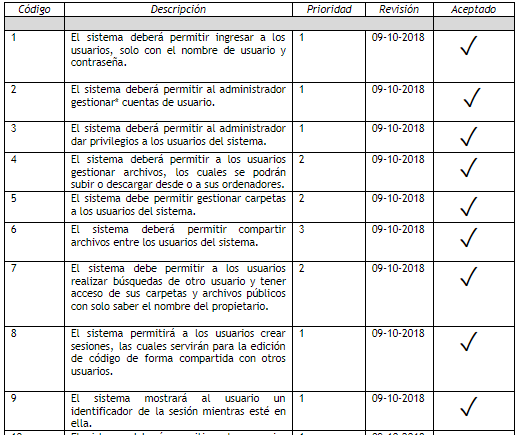 Descripción de requerimientos
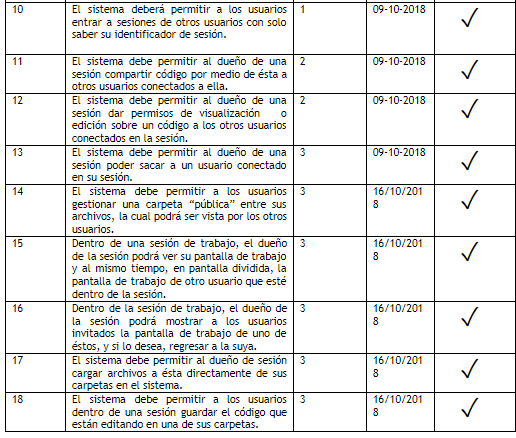 Modelo Entidad-Relación
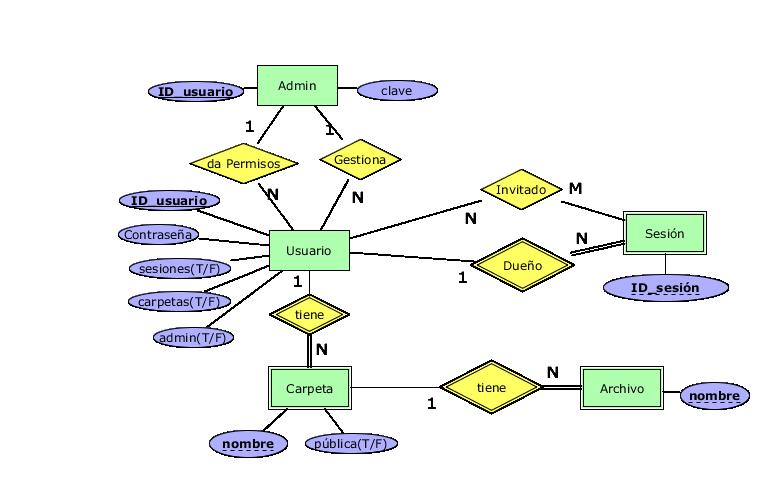 Implementación de la base de datos en Mongodb.
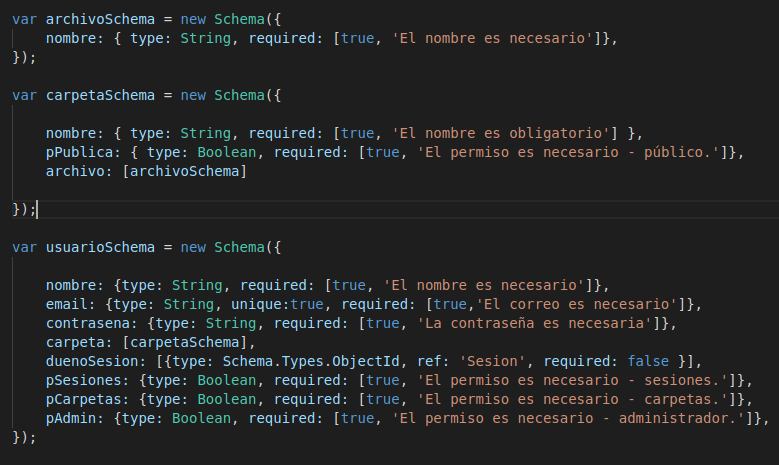 Implementación de la base de datos en Mongodb.
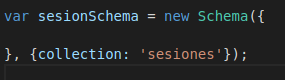 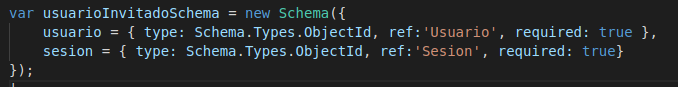 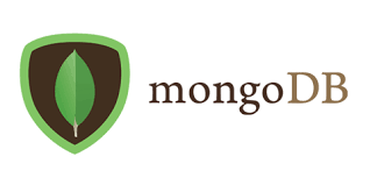 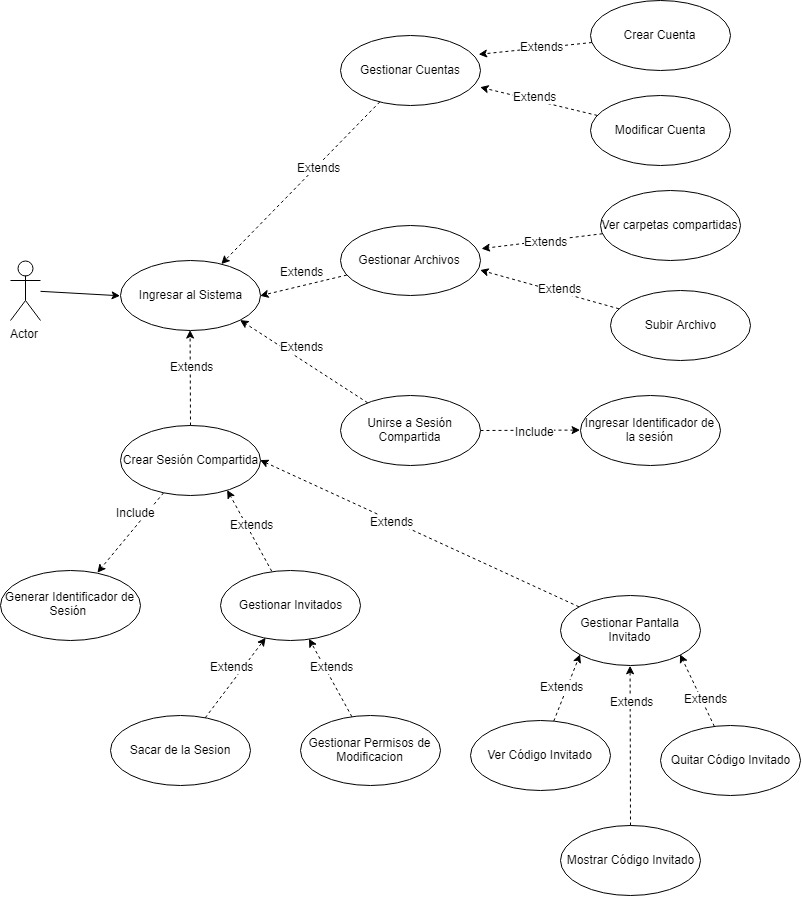 Diagramas de 
casos de uso
Avance según la carta Gantt
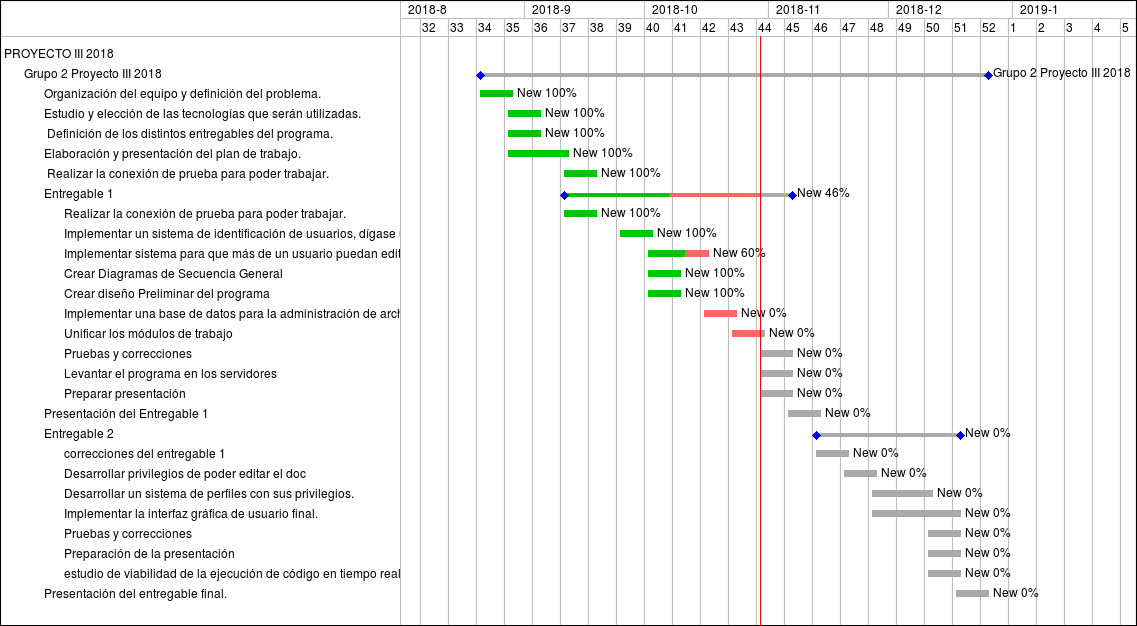 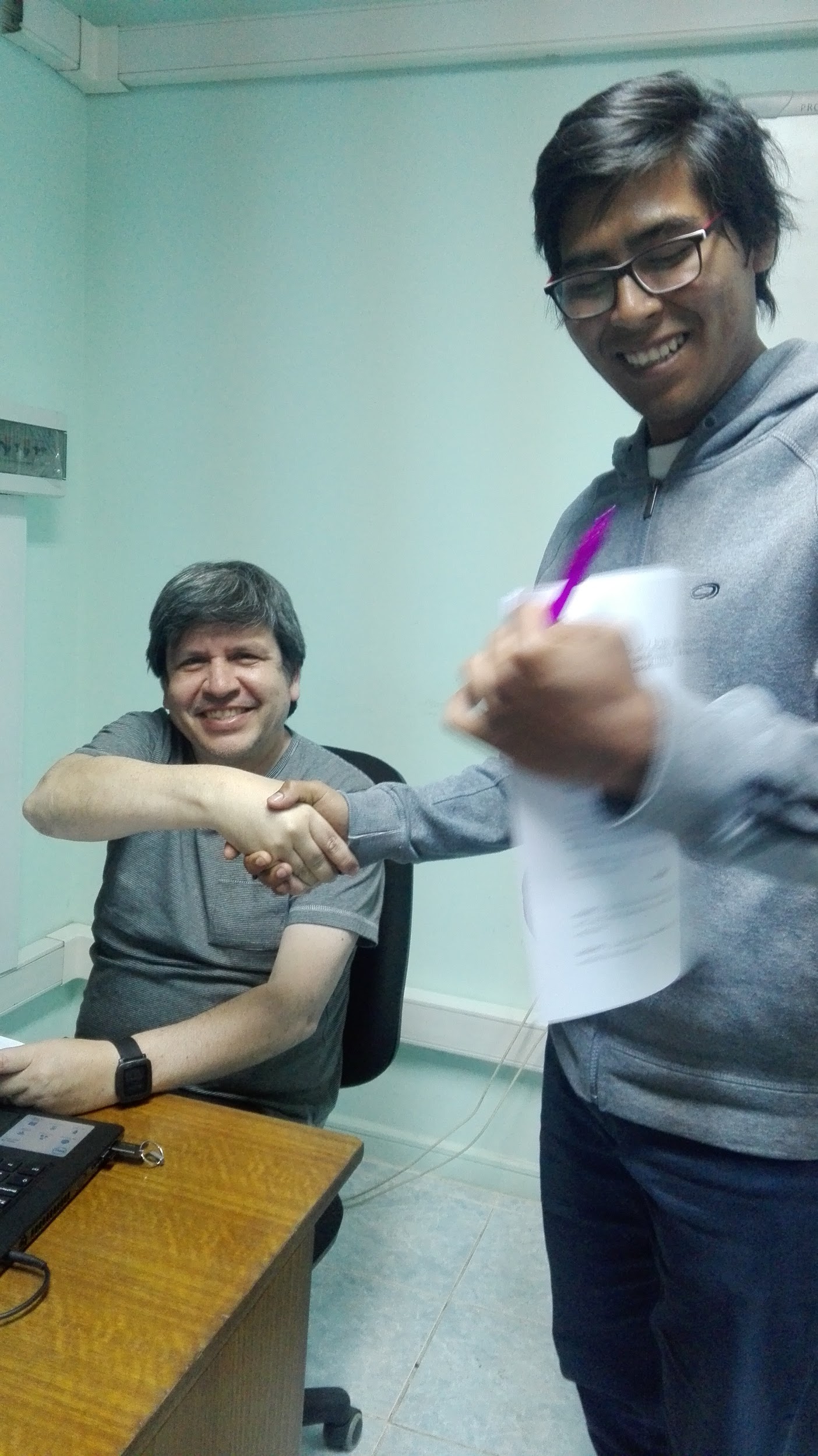 Contrato
Riesgos
Problemas de implementación y poco tiempo para la entrega de prototipos del proyecto


Personal de trabajo sin experiencia en nuevas tecnologías para involucrar al proyecto.


Problemas con el servicio wifi de la universidad
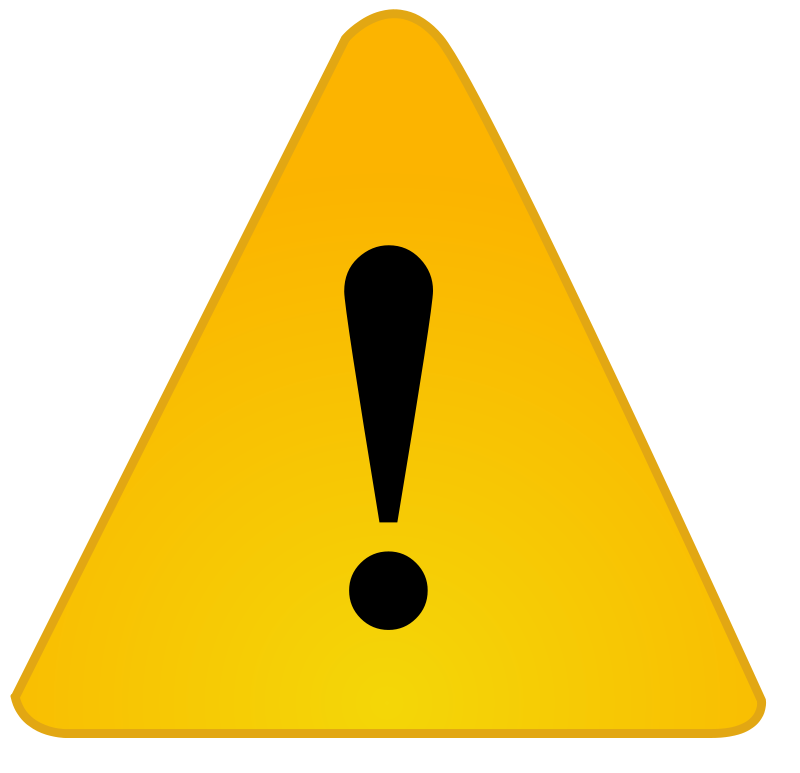 Implementación
Modulos no Integrados
Conclusión
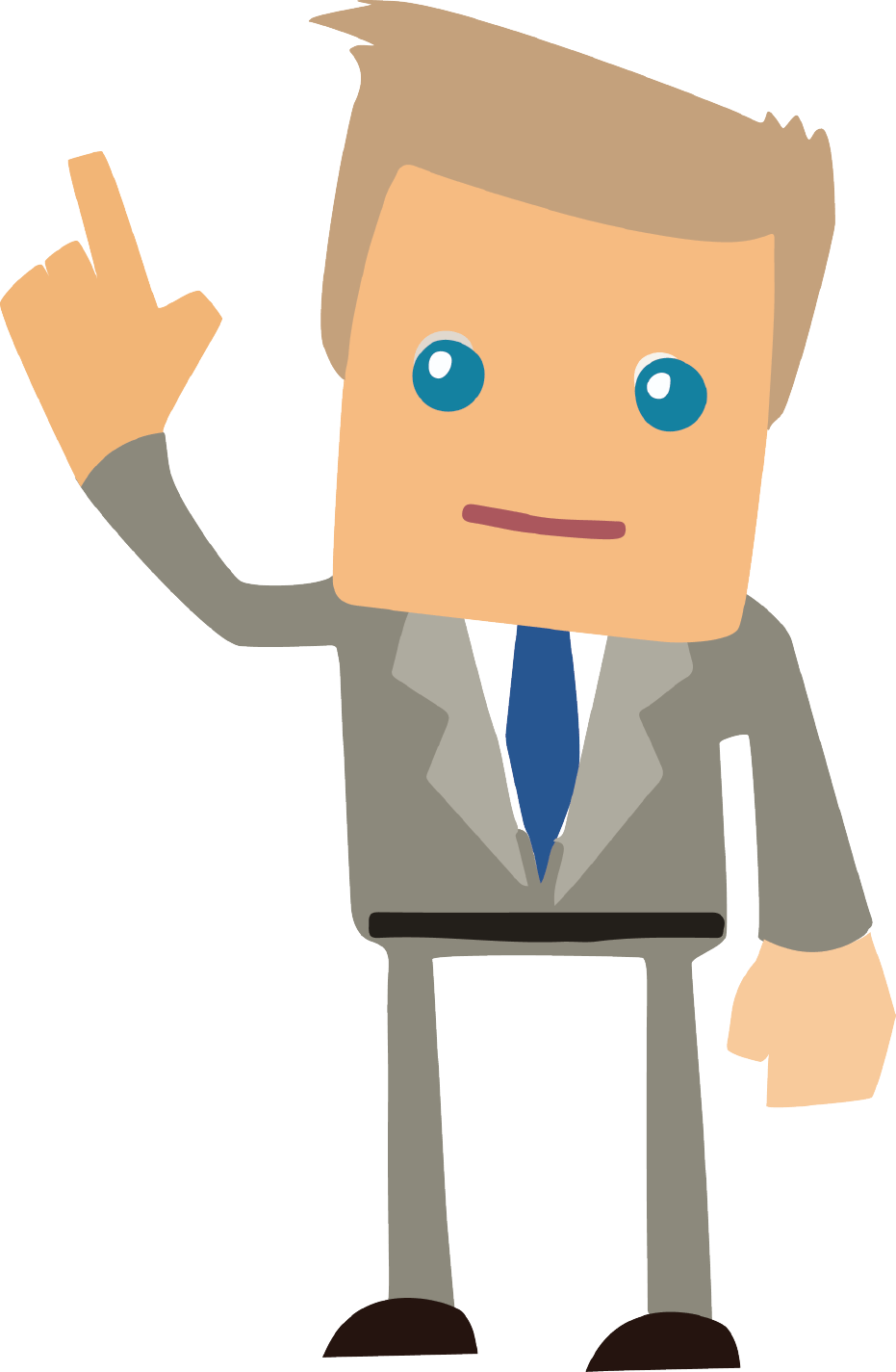 Avance del proyecto “Portapapeles”
Integrantes:  Grupo 2 
Asignatura: Proyecto III
Profesor: Ricardo Valdivia Pinto